Secure Investor Portal Sample views
Sample Investor Landing Page
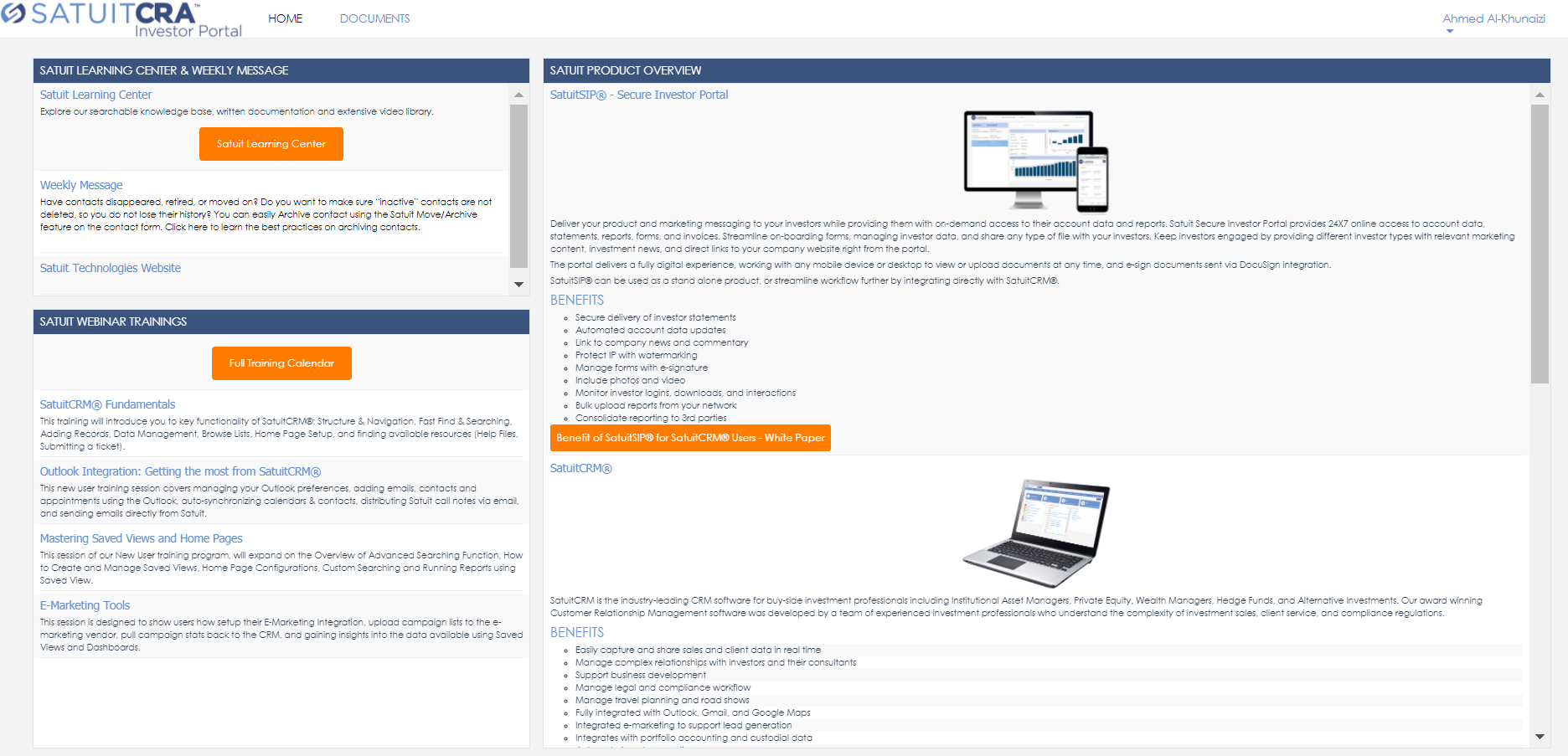 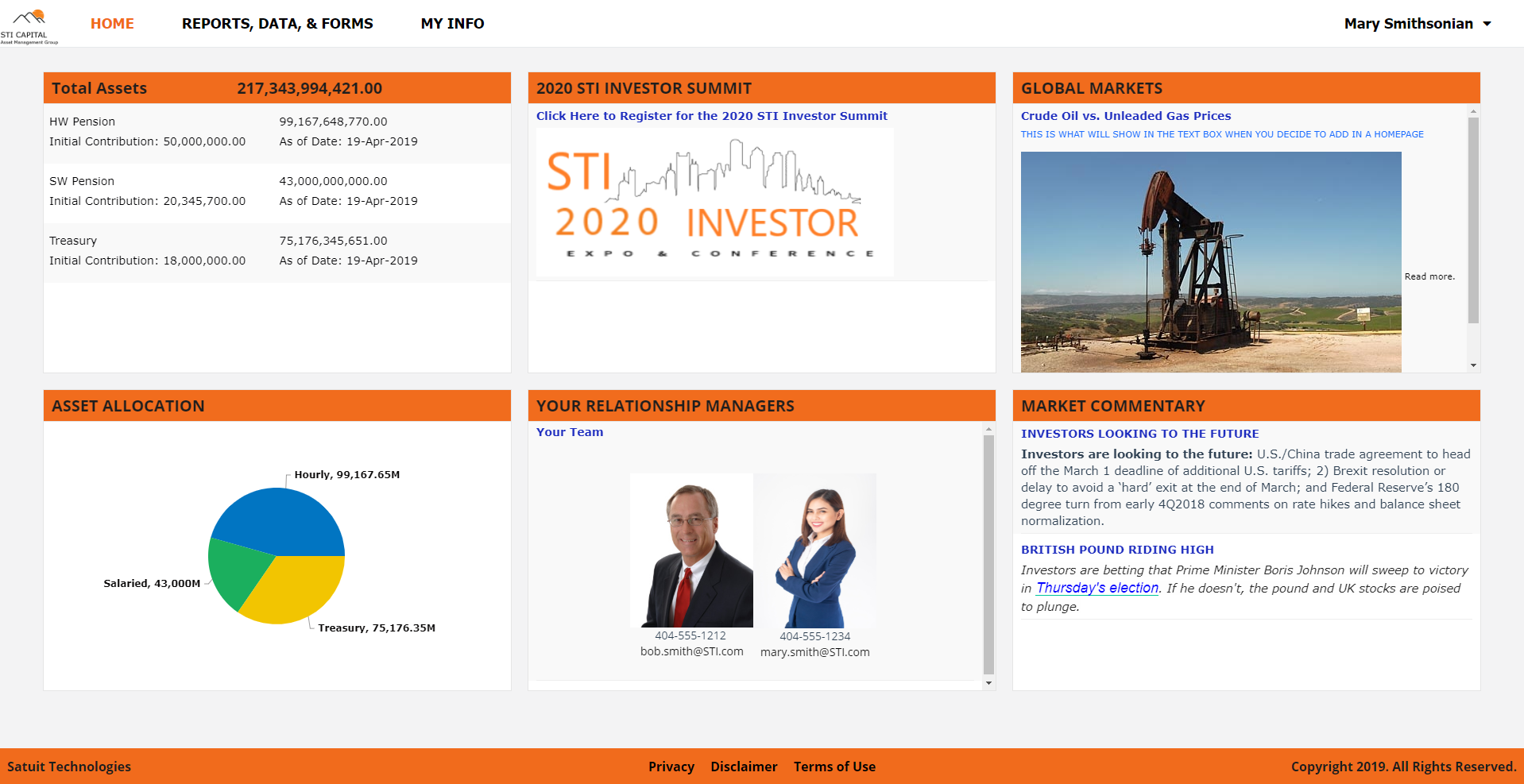 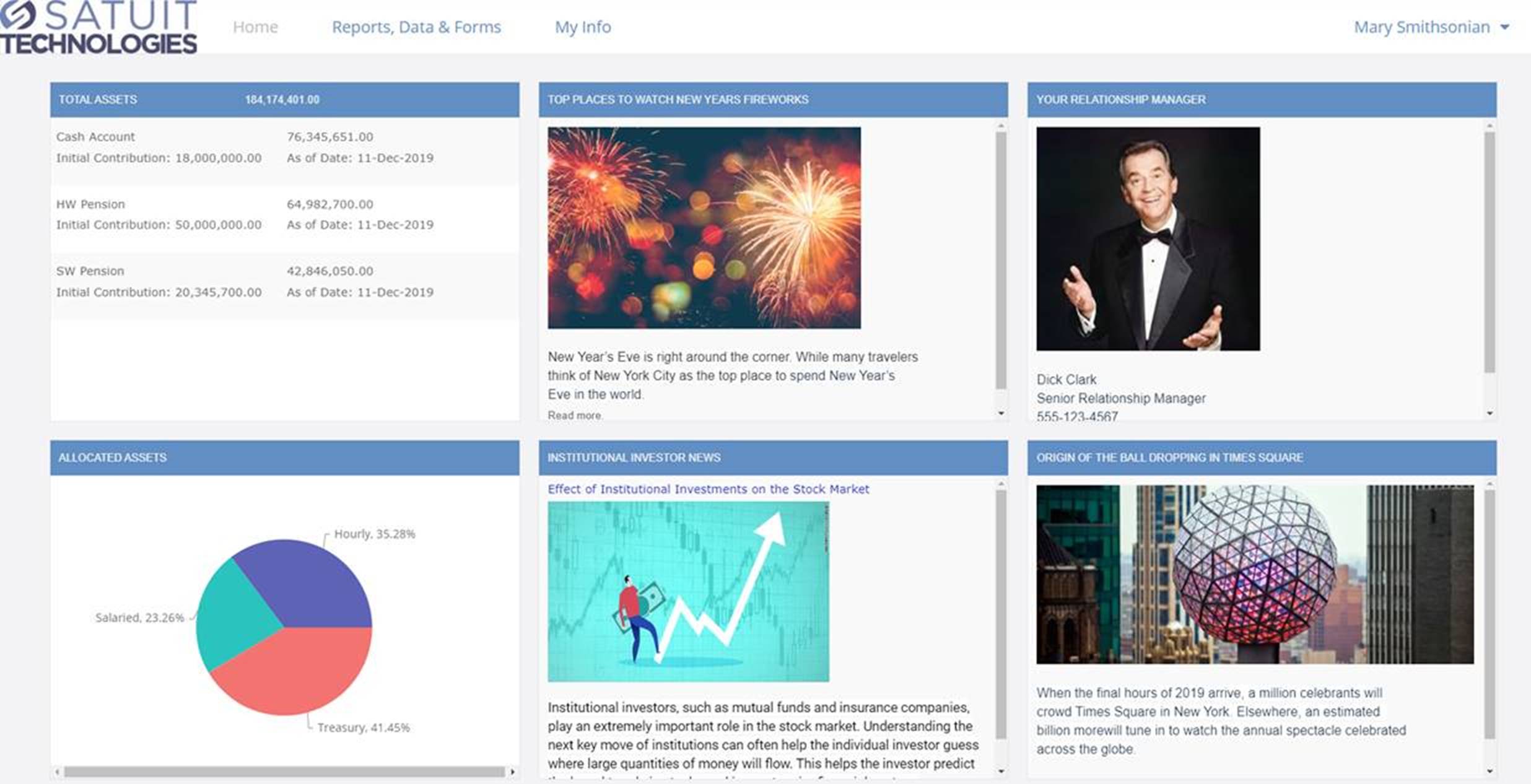 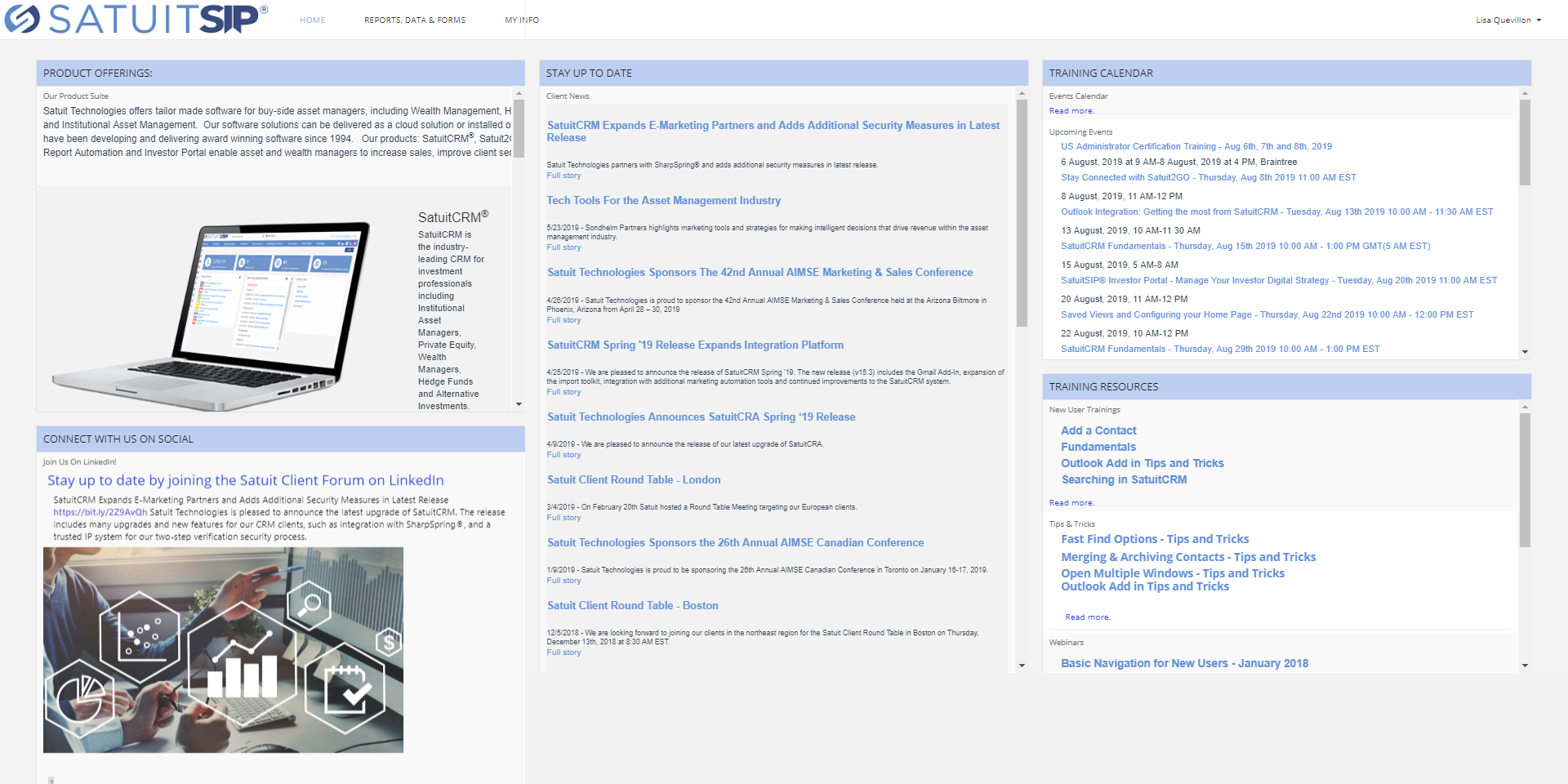 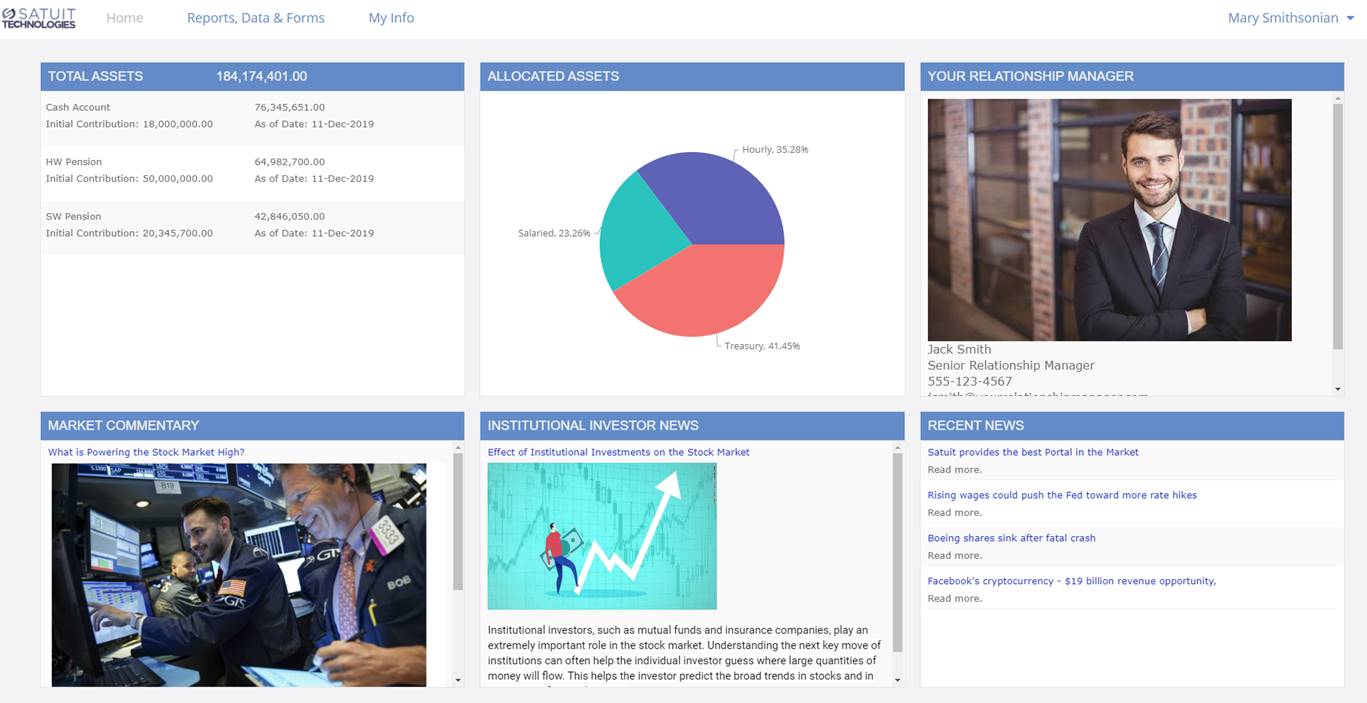 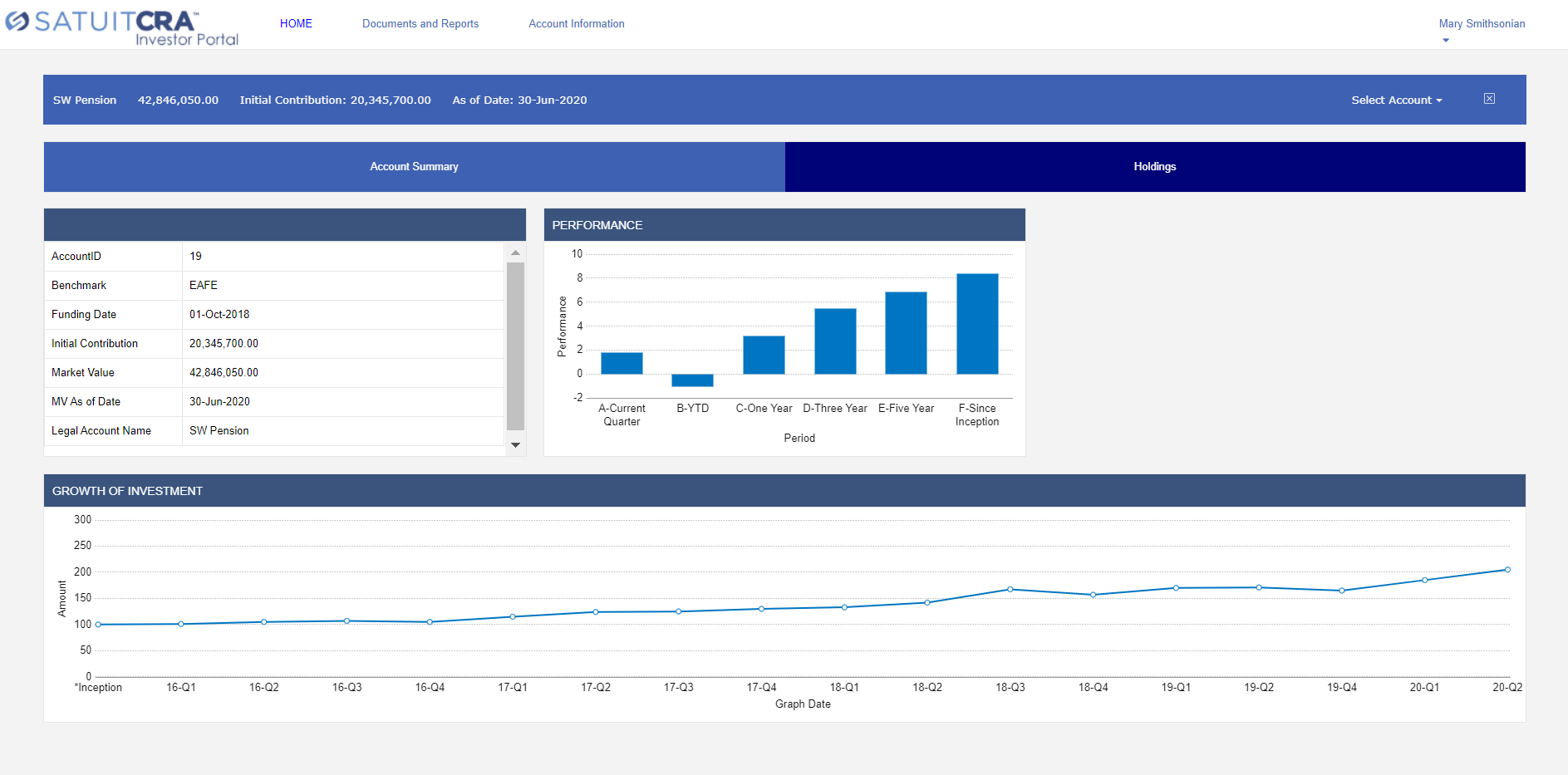 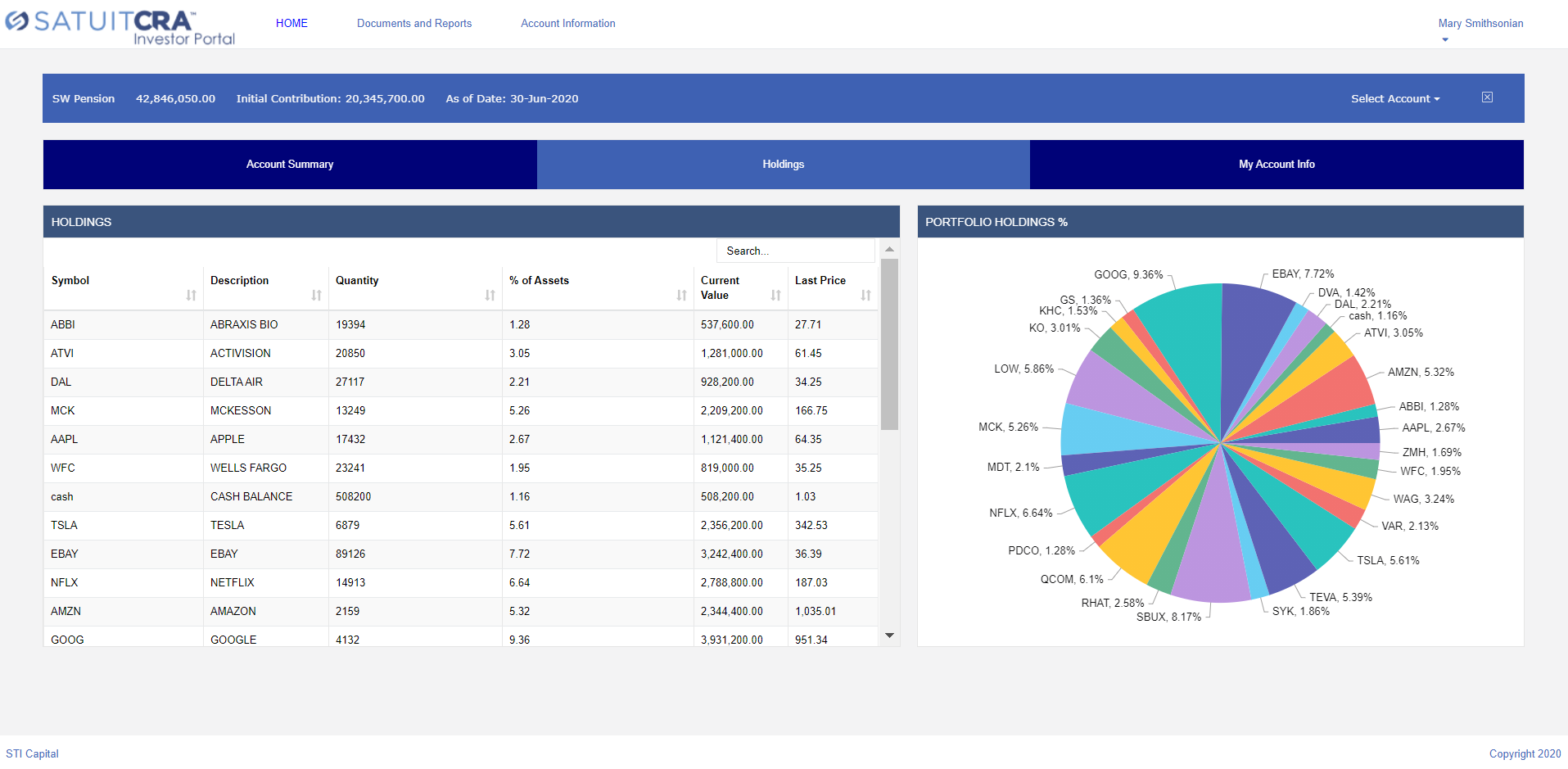 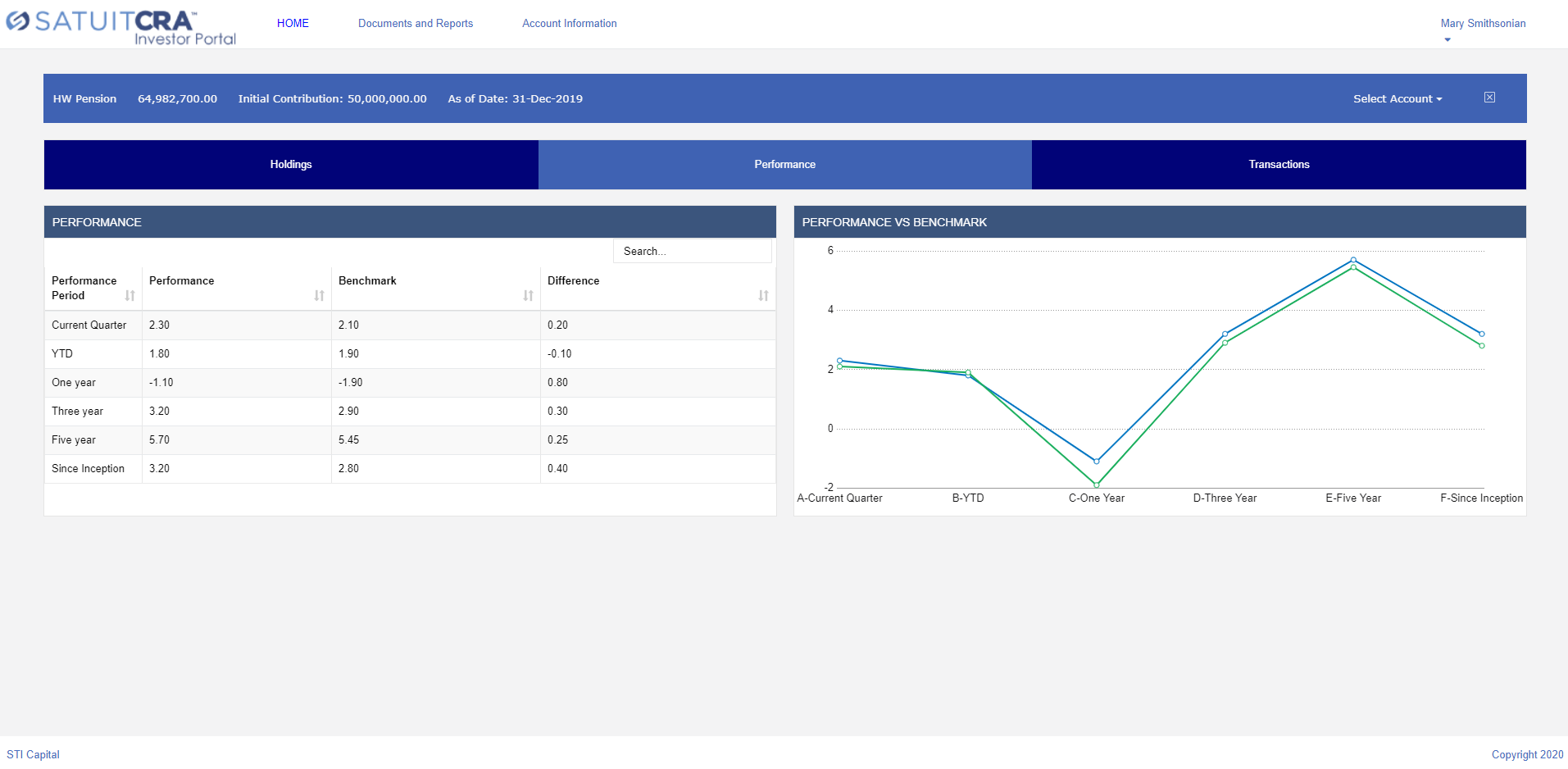 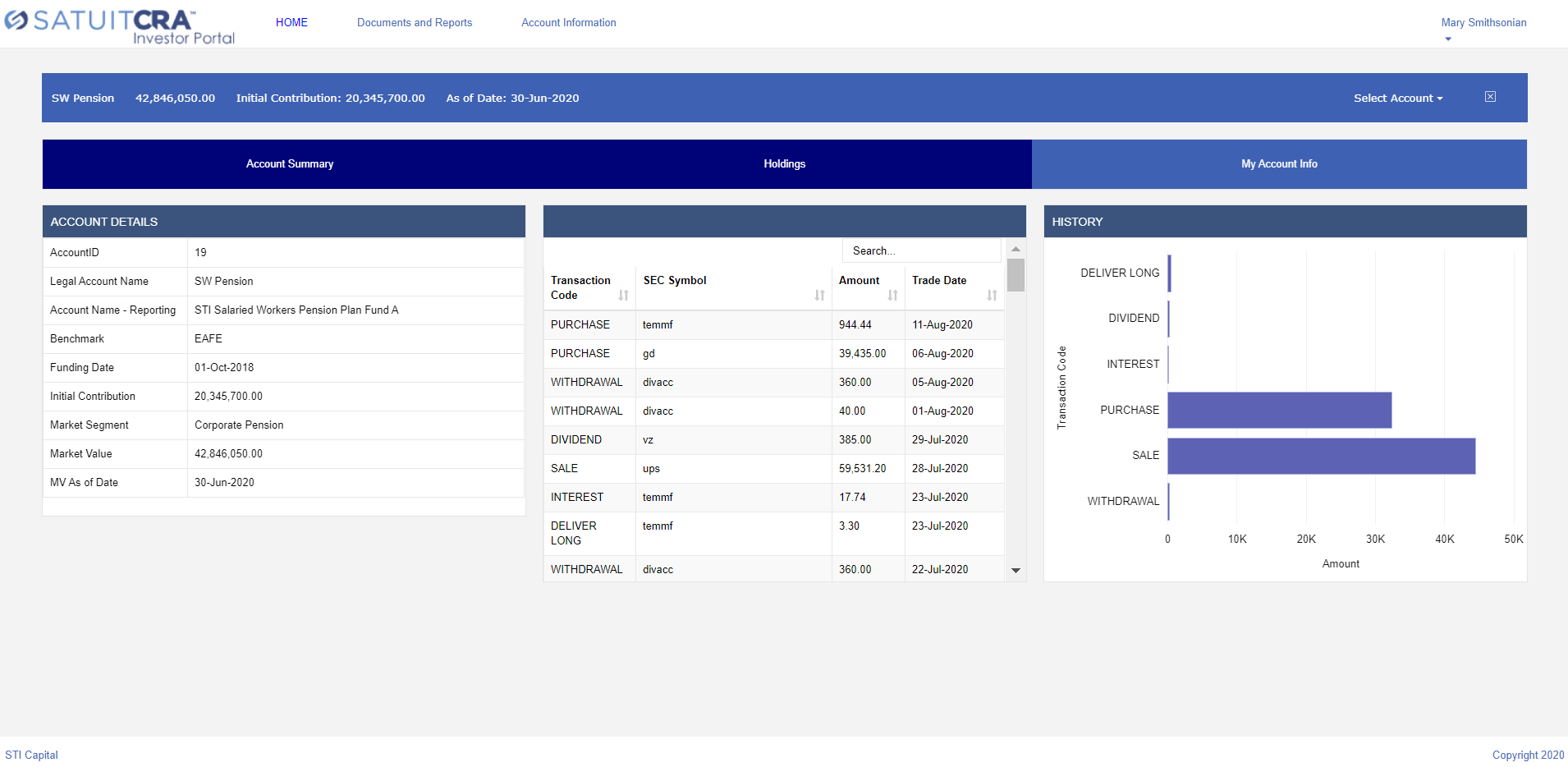 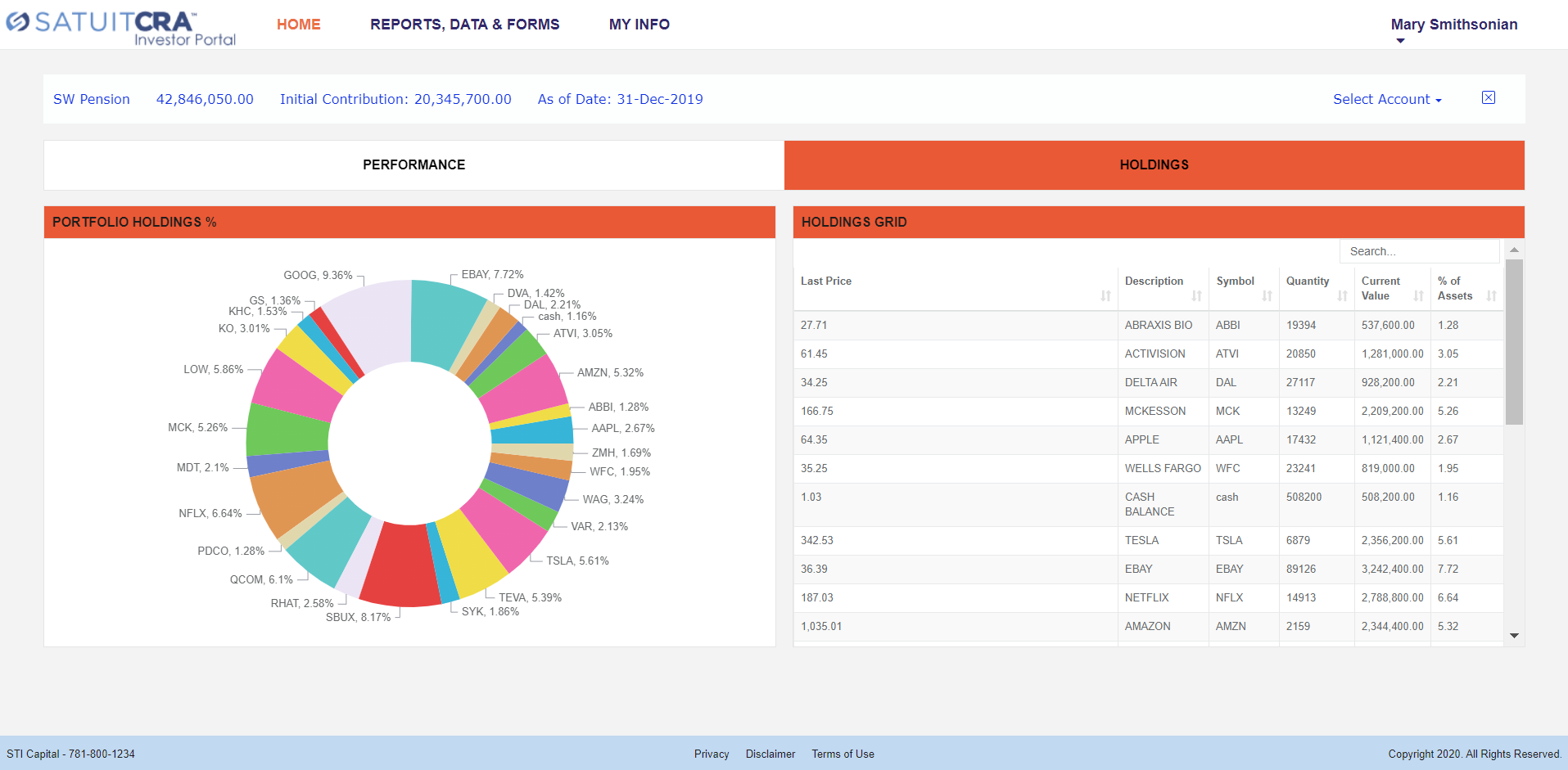 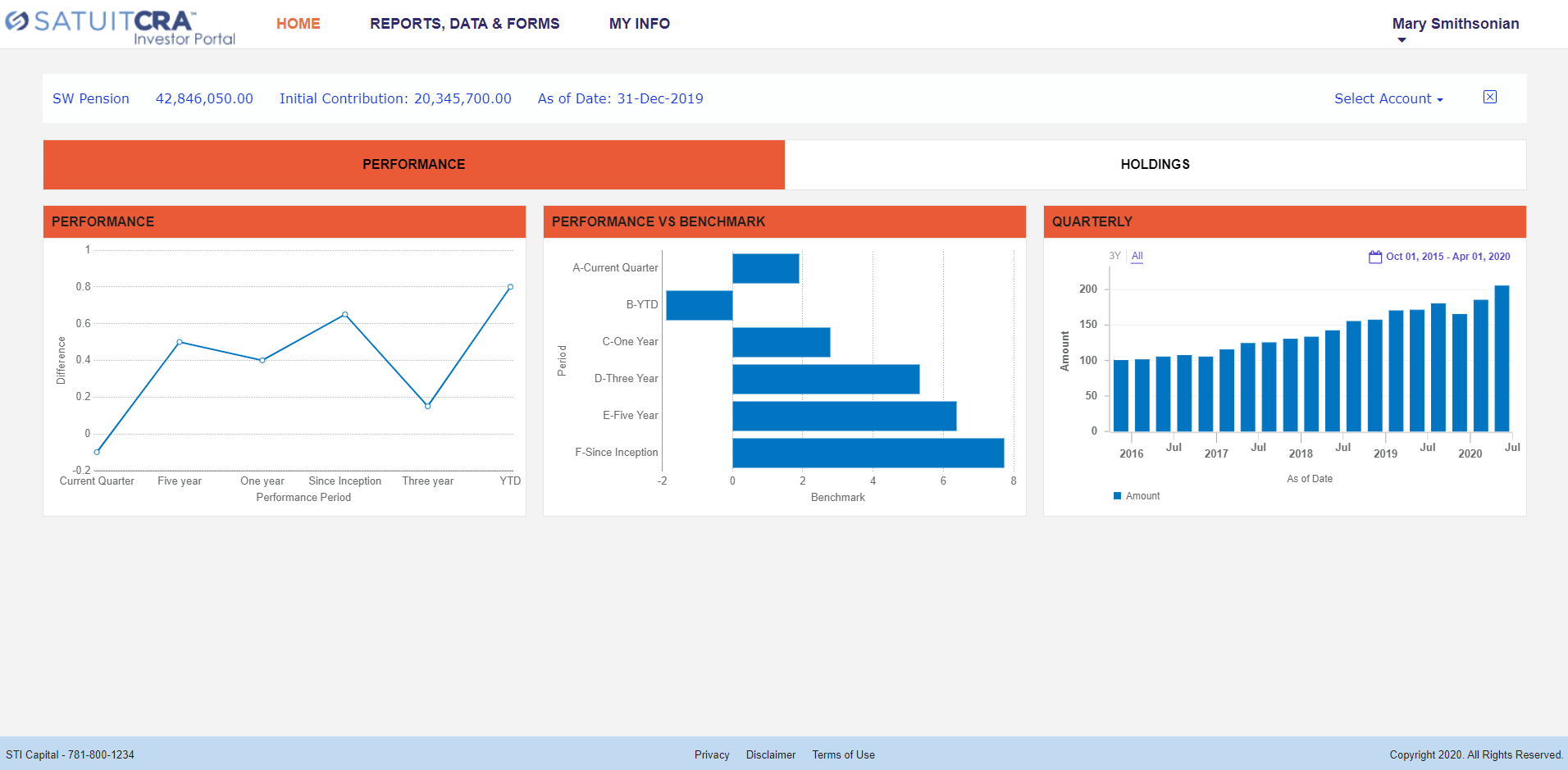 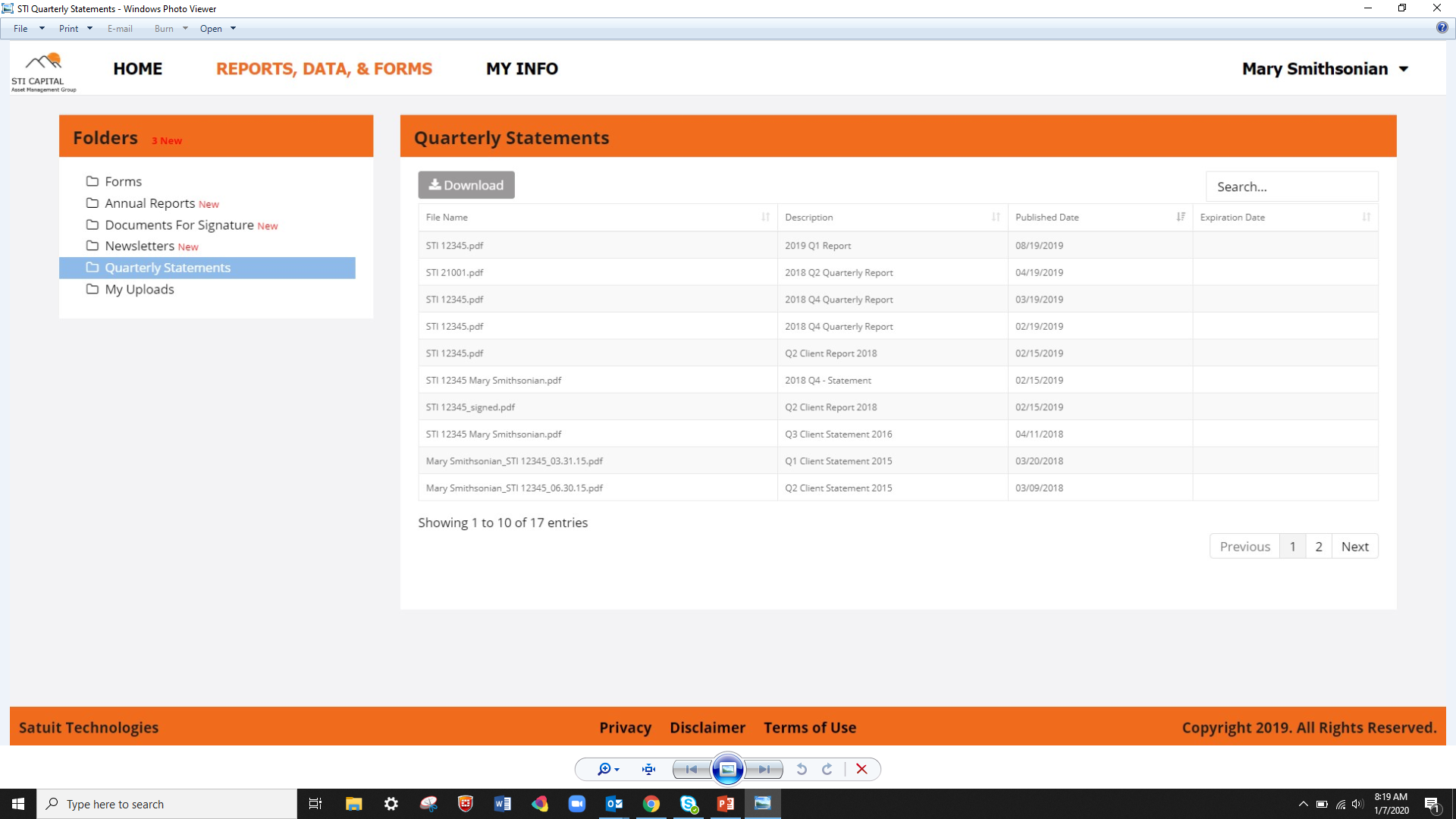 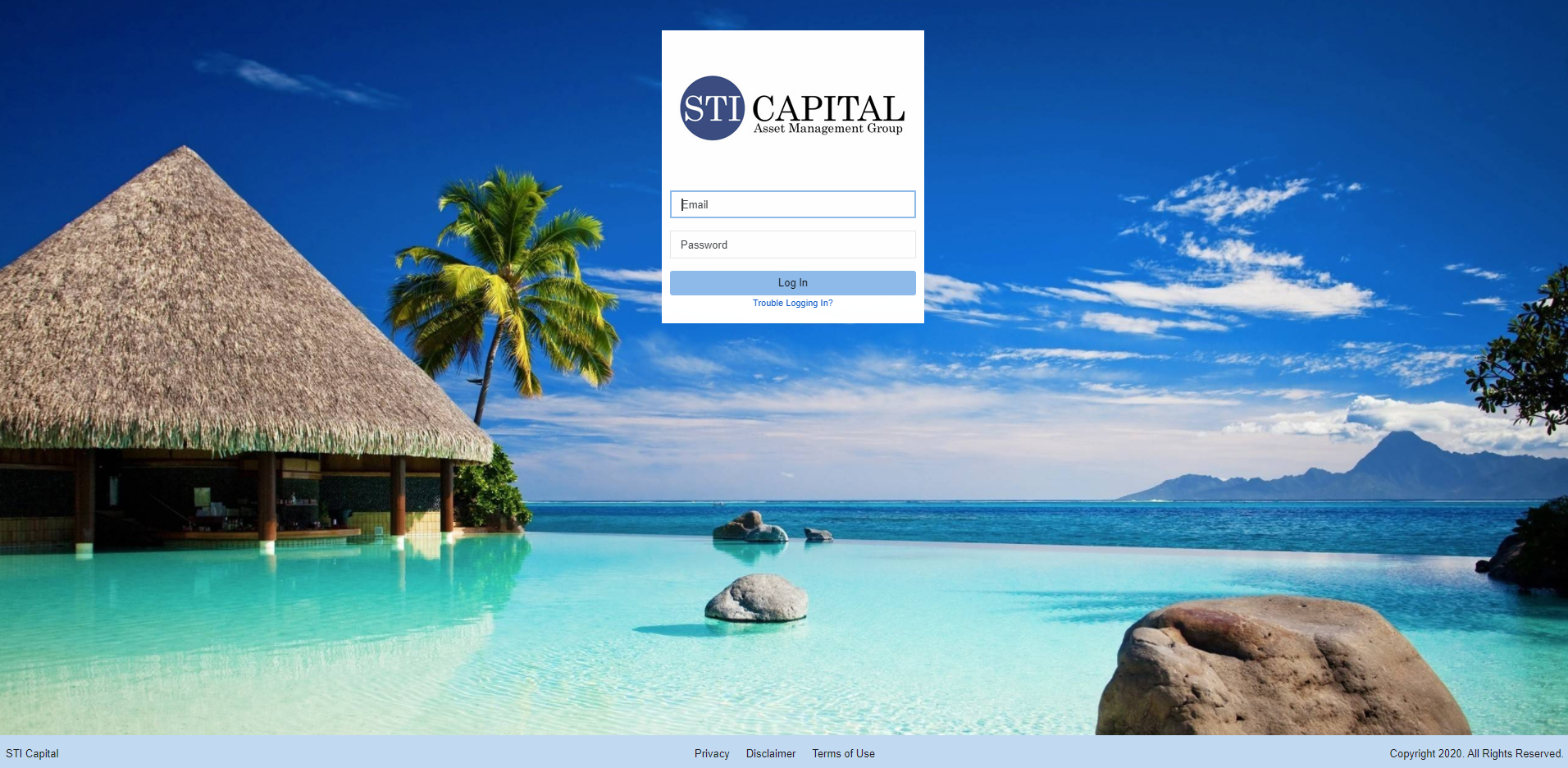 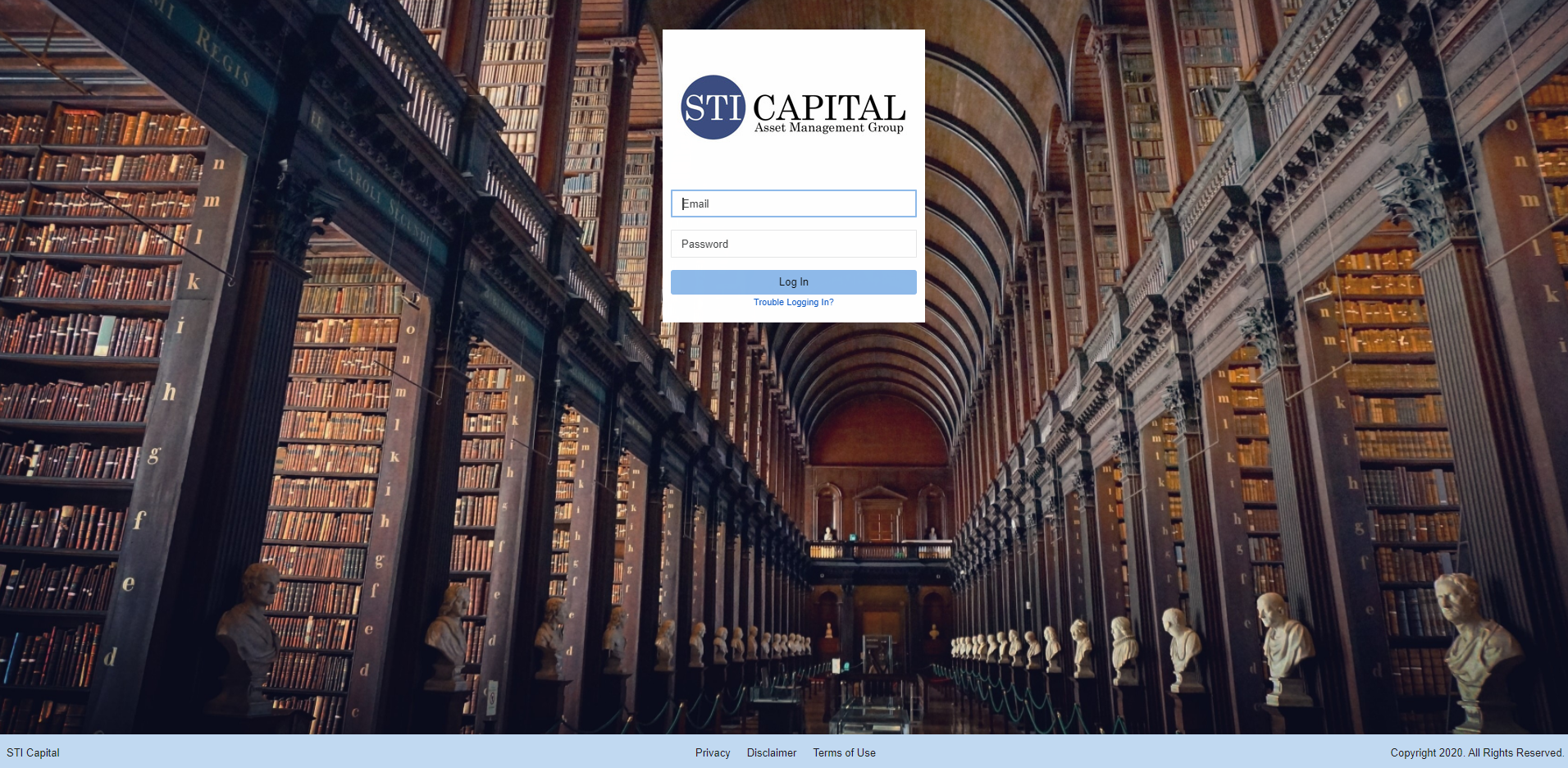 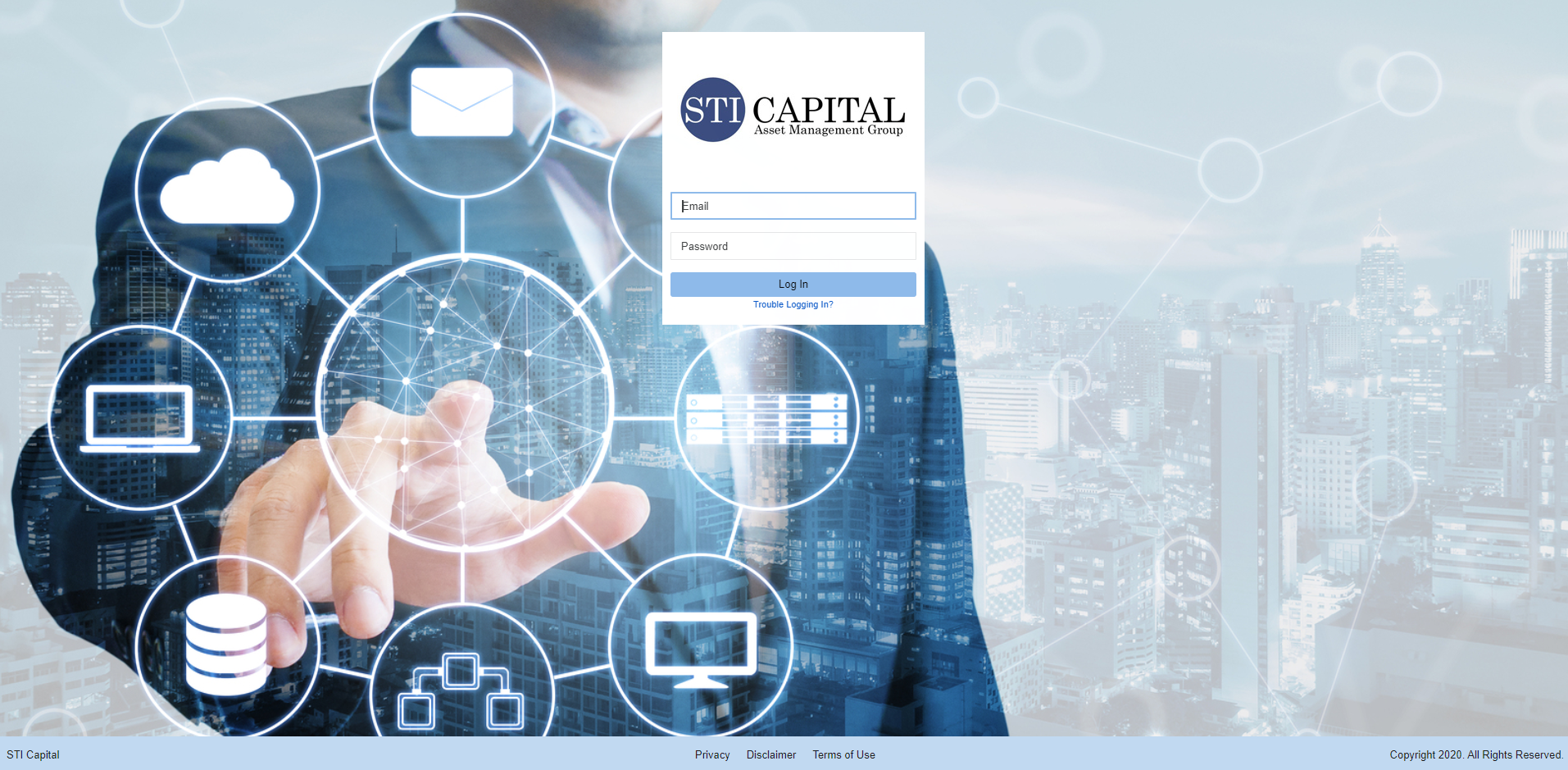